Piano di mobilità
Platzhalter Logo Spital
Nome
Numero di camera
Data
Data
Data
Data
Data
Data
Data
8
Scale a piedi
7
Camminare nel corridoio
6
Camminare nella stanza
5
Stare in piedi
4
Mobilitazione in posizione seduta
3
Mobilitazione sul bordo del letto
2
Movimento attivo a letto
1
Sdraiati a letto
Nota sul
retro
Obiettivo giornaliero: Cerchiare con la penna
Livelli raggiunti: Documentare con segni di conteggio
Hospital in Motion
12/2024
Applicazione del piano di mobilità
Lo scopo del piano di mobilità è quello di rendere visible ai pazienti il livello ed i progressi di mobilià raggiunti. Il piano di mobilità dovrebbe essere affisso vicino al letto così il livello di sviluppo diventa visibile. L’obiettivo giornaliero può essere stabilito dal paziente assieme al fisioterapista. Il fisoterapista potrà discutere gli obiettivi raggiunti e la documentazione dello sviluppo consultandosi con il paziente.
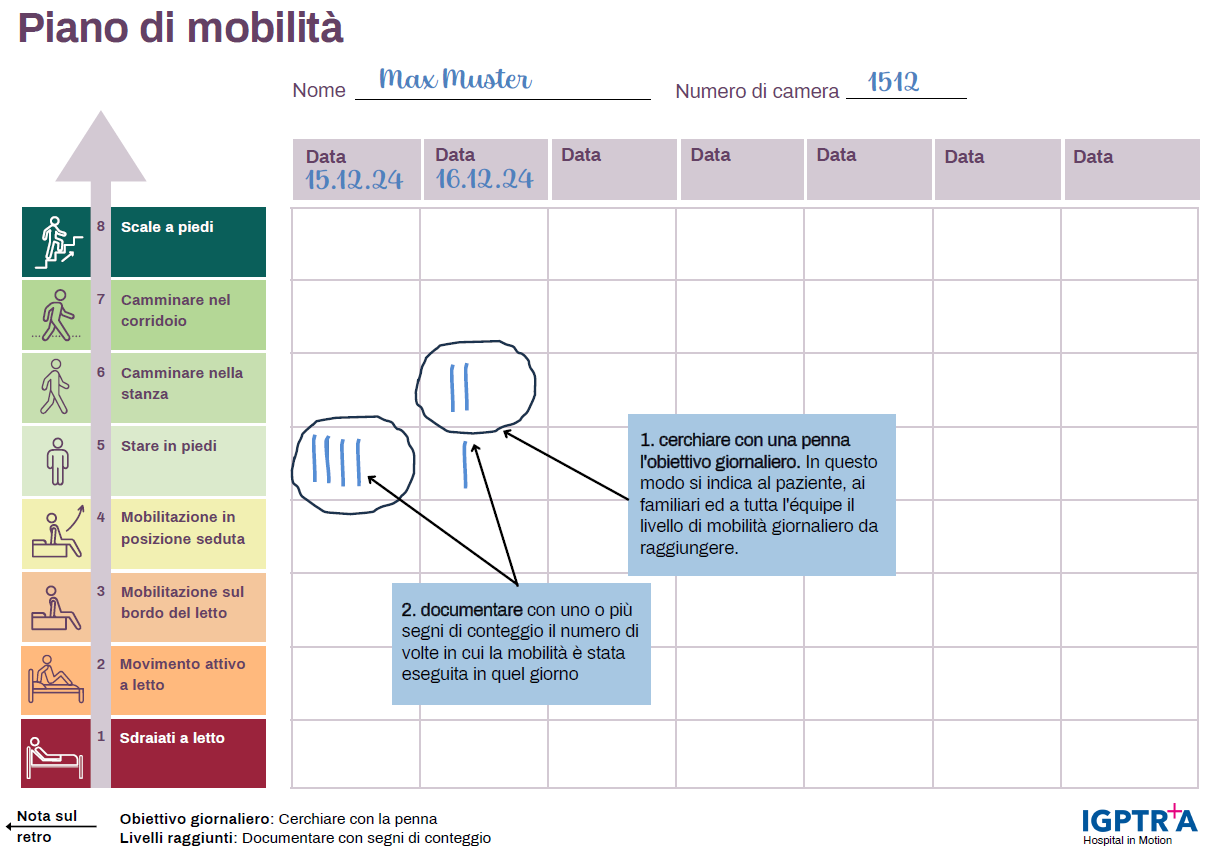 Spiegazione dei livelli